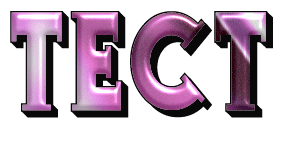 Тип Членистоногие. Класс Насекомые.
Вариант 1
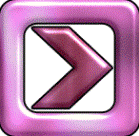 Кто не относится к насекомым?
Дафния
Кузнечик
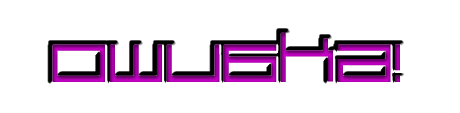 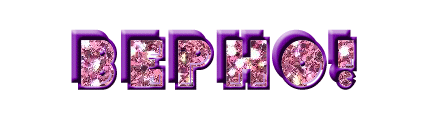 Богомол
Медведка
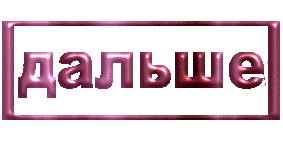 Чем дышит большинство насекомых?
Трахеей, дыхальцами
Лёгкими
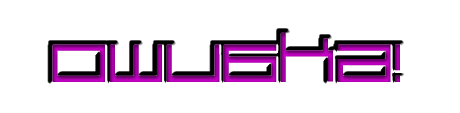 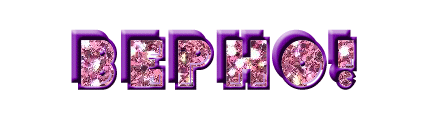 Дыхательной трубкой
Всей поверхностью тела
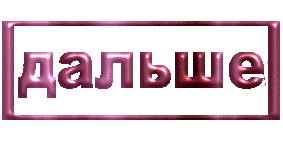 Что течёт по сосудам и полостям тела таракана?
Кровь
Плазма
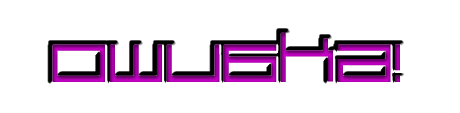 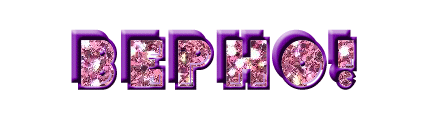 Сыворотка
Гемолимфа
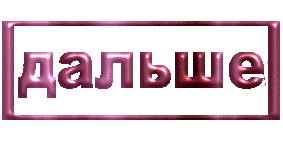 Какие стадии проходят в своем развитии насекомые с метаморфозом?
Яйцо-личинка-куколка-
взрослое насекомое
Яйцо-личинка-
взрослое насекомое
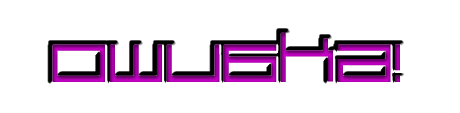 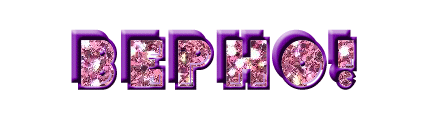 Яйцо-личинка-сифон-
Взрослое насекомое
Яйцо-куколка-
Фзрослое насекомое
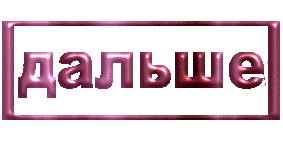 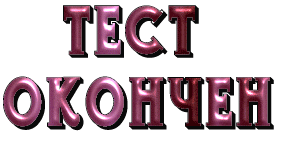 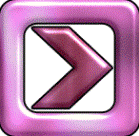